Relational Model
2018, Fall
Pusan National University
Ki-Joune Li
Basic Ideas of Relational Model
A mathematical notation 
rather than diagrammatic notations such as UML diagram

Structures
A Database : Set of Tables
A Table: Relation R between A1, A2, ..., An
R  A1x A2 x ...x An = { (a1,a2,a3,...,an)| ai  Ai }
Ai : attribute (or domain, field)
ai : attribute value
schema: R (A1, A2, ..., An)
tuple: (a1,a2,a3,...,an)
2
Relation as a Table
Attributes
(column headers)
Beers
Tuples
(rows)
Beers (Name, Manufacturer)
3
Relational Schema
Relation schema = 
relation name 
attributes, in order (+ types of attributes).
Example: Beers(name, manufacturer) or Beers(name: string, manf: string)
key definition
Any additional constraints

Example
Schema: Movie(title, year, length, genre)
Movie
+ title
+ year
+ length
+ genre
In UML
4
Why Relational Model
Very simple model.
Often matches how we think about data.
Relational Model and SQL
Most important database language today
Not Procedural but Declarative
Once optimized by DBMS, then Ideal
Algebraic Background
Relational Algebra
5
Schema Definition in SQL
SQL (pronounced as “sequel” or SQL)
A declarative Language for relational databases
DDL (Data Definition Language) – Schema Definition
Table
View - External Layer of DB
DML (Data Manipulation Language) – Querying

Schema Definition in SQL
Example
CREATE TABLE Movies (
title		CHAR(100),
year		INT,
length	INT,
genre	CHAR(10),
studioName	CHAR(20),
producerC#	INT,
PRIMARY KEY	(title, year)
);
6
Basic Data Types in SQL
CHAR(n), or VARCHAR(n)
BIT(n), or BIT VARYING(n)
BOOLEAN
INT, or INTEGER, SHORTINT
FLOAT or REAL, DOUBLE PRECISION, DECIMAL(n,d)
DATE, TIME
7
More about SQL for Relation Schema
Modification
DROP TABLE Movies;
ALTER TABLE Movies ADD address CHAR(100);  or
ALTER TABLE Movies DROP producerC#;

Default Values and Keys
CREATE TABLE Movies (
movie#	INT 	PRIMARY KEY,
title		CHAR(100),
year		INT,
length	INT,
genre	CHAR(10) 	DEFAULT	‘UNKNOWN’,
studioName	CHAR(20),
producerC#	INT,
);
8
Relational Algebra
Algebra: Set (Operands) + Operators

In Relational Algebra
Operand: Relation (Table)
Operator: Relational Operators
Set Operator: Union, Intersection, Difference
Selection
Projection
Join
Aggregate
Relational Operators: Set Operators
Union ()
Intersection ()
Difference (-)
10
Predicate
Select
Relational Operators : Select
Selection (condition) 
Retrieve records satisfying predicates
Example
Find Student where Student.Score > 3.5
score>3.5(Student)







Index or Hash
Interesting attributes to get
Extract
Relational Operators : Project
Project (attributes) 
Extract interesting attributes
Example
Find Student.name where score > 3.5


name(acore>3.5(Student))




Full Scan
r11
r21
r11
r22
…
…
r11
r2n
R1
R2
r12
r21
r11
r21
r12
r22
r12
r22
…
…
…
…
r12
r2n
r1m
r2n
…
…
r1m
r21
r1m
r22
…
…
r1m
r2n
Cartesian Product
Cartesian Product ()
Two Tables : R1  R2
Produce all cross products







Join (   )

=
Join
Join (    )
Select combined records of Cartesian product with same value of a common attribute (Natural Join)
Example
		Student (StudentName, AdvisorProfessorID, Department, Score)
		Professor(ProfessorName, ProfessorID, Department)
		Student     AdivsorProfessorID=ProfessorID Professor
			=  AdivsorProfessorID=ProfessorID(Student Professor)

Natural Join vs. Theta Join
Natural Join 
Theta Join - as for SELECT, condition can be any Boolean condition.
Historic versions of this operator allowed only A theta B, where theta was =, <, etc.; hence the name “theta-join.”
Join – Natural Join Example
Sells (bar, beer, price)
Bars (name,addr)
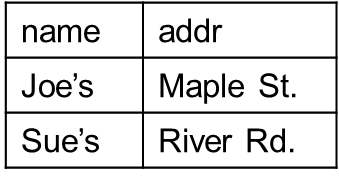 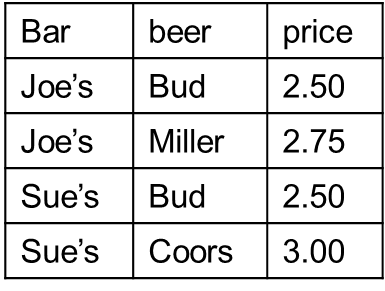 BarInfo = Sells     Sells.bar = Bars.name Bars = Sells      Bars
BarInfo (bar, beer, price, name, addr)  BarInfo(bar, beer, price, addr)
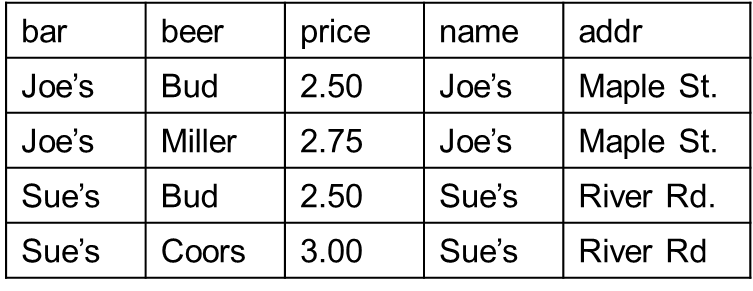 15



Relational Algebra
Relational Algebra
Operand : Table (Relation)
Operator : Relational Operator (, ,     , etc)
Example: SQL and relational algebra
find Student.Name from Student, Professorwhere Student.Score > 3.5 and Student.AdvisorProfessorID=Professor.ID and Professor.Department=‘CSE’
	student.name(score>3.5(Student)     Department=‘CSE’ (Professor) )






Relational Algebra Specifies the sequence of operations
Expression Tree, and execution order
R  S = R – (R – S)
R    C S = C (R X S)
Professor
Student
score>3.5
Department=‘CSE’
1
2
Equivalent
Professor
3
Student
student.name
4
X
1
Expression Tree
2
Student.score>3.5 and Professor.Department =‘CSE’
student.name
3
17
Constraints on relations
Referential constraints
One-way association in UML


Student(name, ID, dept, score), Department(name, college, office) 
then
	dept(Student)  name(Department) or 
	dept(Student) - name(Department) = 

i.e. every value of Student.dept must be found in Department.name
i.e. the reference of Department from Student must exist.
Student
Department
18
Key Constraint
At least one attribute or one combination of attributes to identify each tuple.

Example
Student (name, ID, dept, score)
	If ID is key attribute of Student, then
	 Stud1.ID=Stud2.ID AND Stud1.dept≠Stud2.dept (Stud1 X Stud2) =  
	where  Stud1(Student) and Stud2(Student)
renaming
19
From UML to Relational Model
Class to Relational Schema
Association
Aggregation/Composition
Inheritance
Weak Entity Set
20
From Class to Relation
Employee
CREATE TABLE Employee (
	name	CHAR(30),
	address	CHAR(100),
	citizenID	CHAR(12) PRIMARY KEY,
	division	CHAR(20),
	salary	REAL
);
+ name 
+ address
+ citizen ID 
+ division
+ salary
21
From Association to Relation Schema
One-way association











Why not in Company ?
Company
Person
worksFor
+ name
+ age
+ ID: Key
+ name
+ address
+ category
PK(name, address)
CREATE TABLE Person (
	name		CHAR(30),
	age		INT,
	ID		CHAR(12) PRIMARY KEY,
	companyName	CHAR(40),	companyAddress	CHAR(100)
);
22
From Association to Relation Schema
Two-way association











Why not with Player and Team?
20..*
1..*
Team
Player
+ name
+ age
+ position
+ ID
PK(ID)
+ name
+ address
+ city
+ sponsor
PK (name)
Contract
- signYear
- salary
CREATE TABLE Contract(
	signYear		Year,
	salary		INT,
	playerID		CHAR(12),
	teamName	CHAR(40),
	Primary Key	(playerID, teamName));
23
From Aggregation to Relation Schema
Either as one-way association orTwo-way association
24
From inheritance to relational schema
Person
CREATE TABLE Person (
	name	CHAR(30),
	age	INT,
	ID	CHAR(12) PRIMARY KEY,
);
+ name
+ age
+ ID: Key
Student
Employee
CREATE TABLE Student(
	name	 CHAR(30),
	age	 INT,
	ID	 CHAR(12) PRIMARY KEY,

	dept	 CHAR(30),
	studentID INT Key,
	score	 REAL
);
+ dept
+ studentID
+ score
+ division
+ salary
+ position
25
Handling Weak Entity Set
belong to
Player
Football team
1..*
1..1
- team name
- city
- sponsor
- name
- back number
- position
Weak Entity Set
CREATE TABLE Player (
   name		CHAR(30),
   backNumber	INT,
   position		CHAR(3),   teamName	CHAR(30),
   Primary Key	(backNumber, teamName));
26
Handling Weak Entity Set
belong to
Player
Football team
1..*
1..1
- team name
- city
- sponsor
- name
- back number
- position
CREATE TABLE belongTo (
   backNumber	INT,
   teamName	CHAR(30),
   teamName	CHAR(30),
   Primary Key	(backNumber, teamName));
27